«Проектная деятельность»
Банк информационно- выставочного материала   подготовили воспитатели МБДОУ г. Иркутска
 детского сада № 115
Максимова Александра Сергеевна, Лысова Ксения Евгеньевна
Тематическая неделя
«День здоровья»
«День врача»
ФГОС ДО     р.2\ п 2,6
Интегративный подход к реализации образовательных областей программы:
«Познавательное  развитие»
«Речевое развитие»
Социально – коммуникативное развитие»
«Художественно эстетическое развитие»
«Физическое развитие»
Психолого –педагогическая работа
Пропагандировать здоровый образ жизни.
Подвести к осознанию потребностей ребёнка в знаниях о себе и о своём здоровье.
Формировать умение детей оценивать и прогнозировать своё здоровье.
Формировать навыки ухода за телом, создавать условия для закаливания, выработать стойкую привычку к самомассажу;
Рассказать детям о витаминах и полезных продуктах;
Пути  реализации    проекта
Выставочный материал детского художественного творчества
Коллективные и индивидуальные работы: 
Плакаты
Фотовыставки 
Художественного творчества:
 Рисование
Аппликация 
Лепка
Аппликация и лепка («Незабудки»)
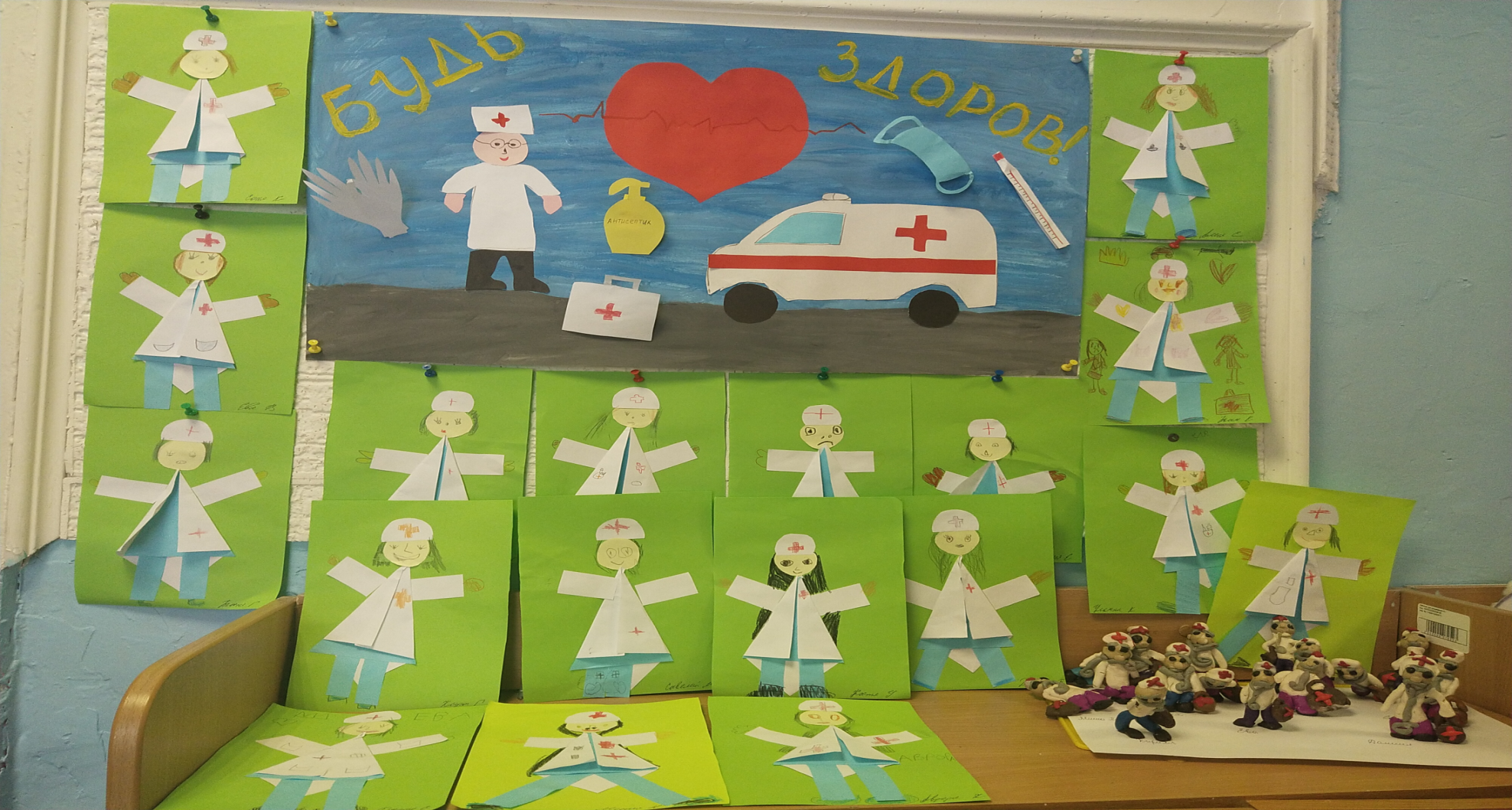 Коллективный художественный труд («Рябинка»)
«Международный  день врача» («Ромашка»)
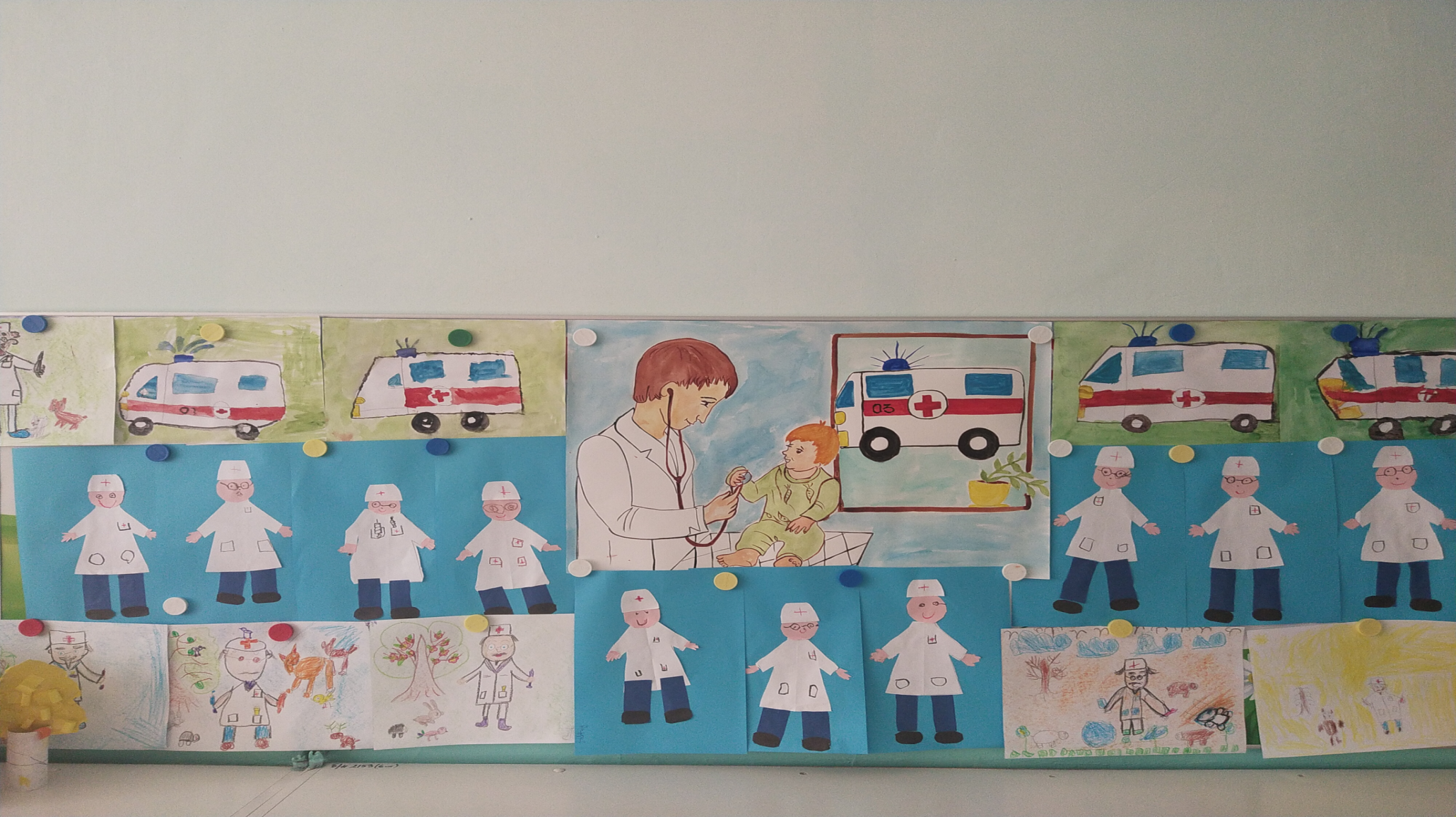 Художественная деятельность («Одуванчики»)
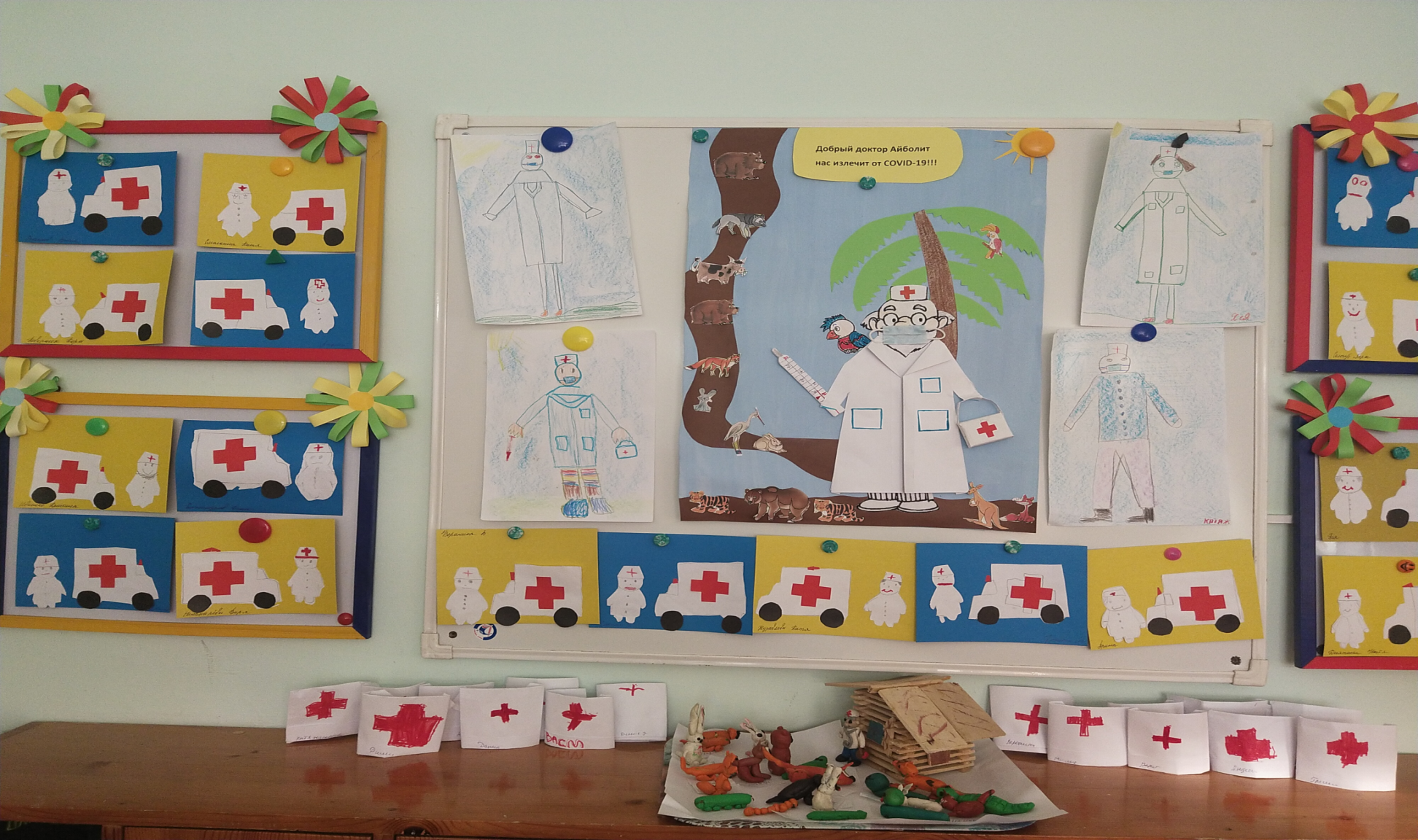 Коллаж «День здоровья» («Цыплята»)
Коллективный художественный труд - «День здоровья» («Одуванчики»)
Аппликация      «Лыжники – День здоровья» («Незабудки»)
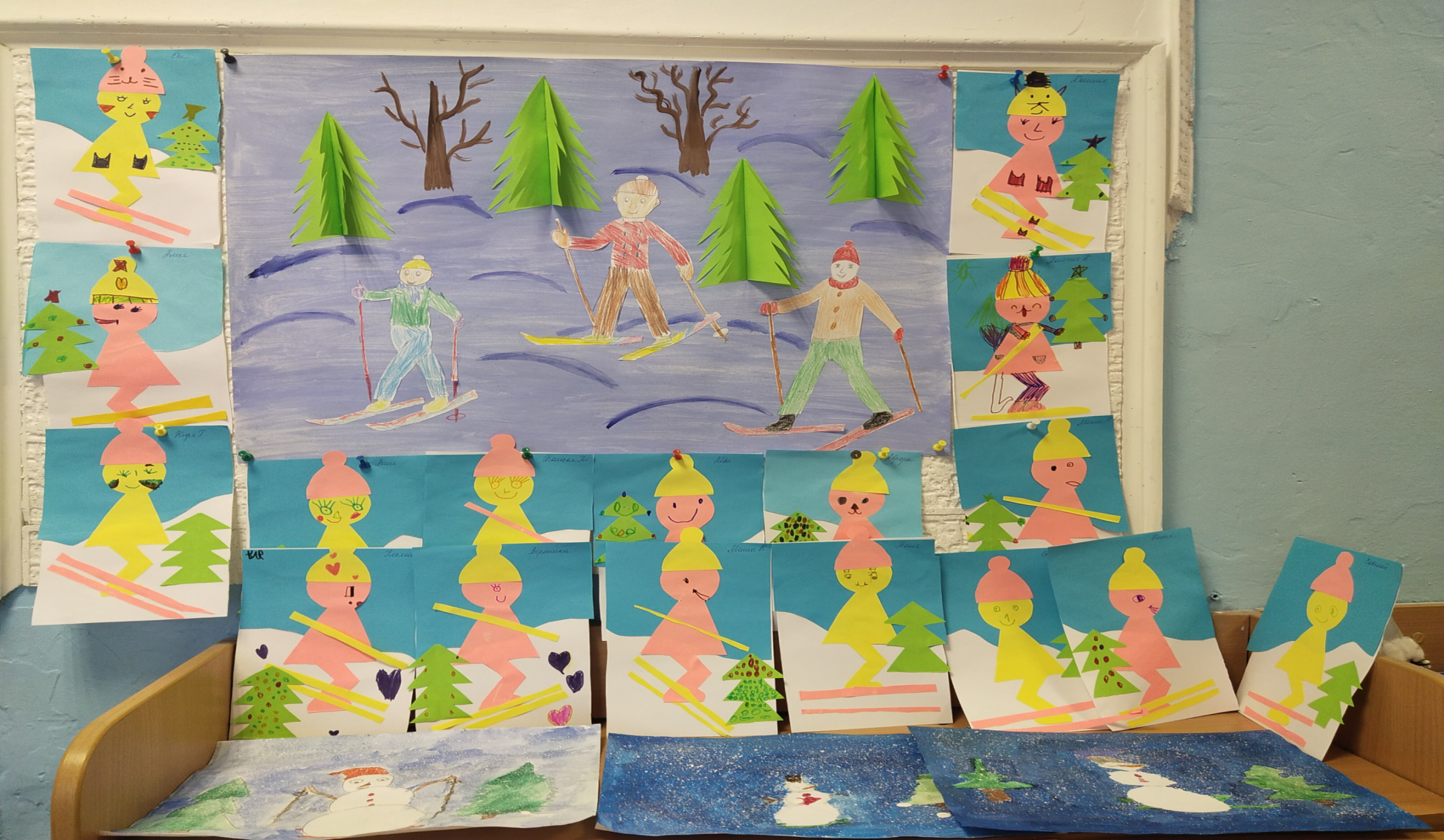 Рисование  «День врача и День здоровья»
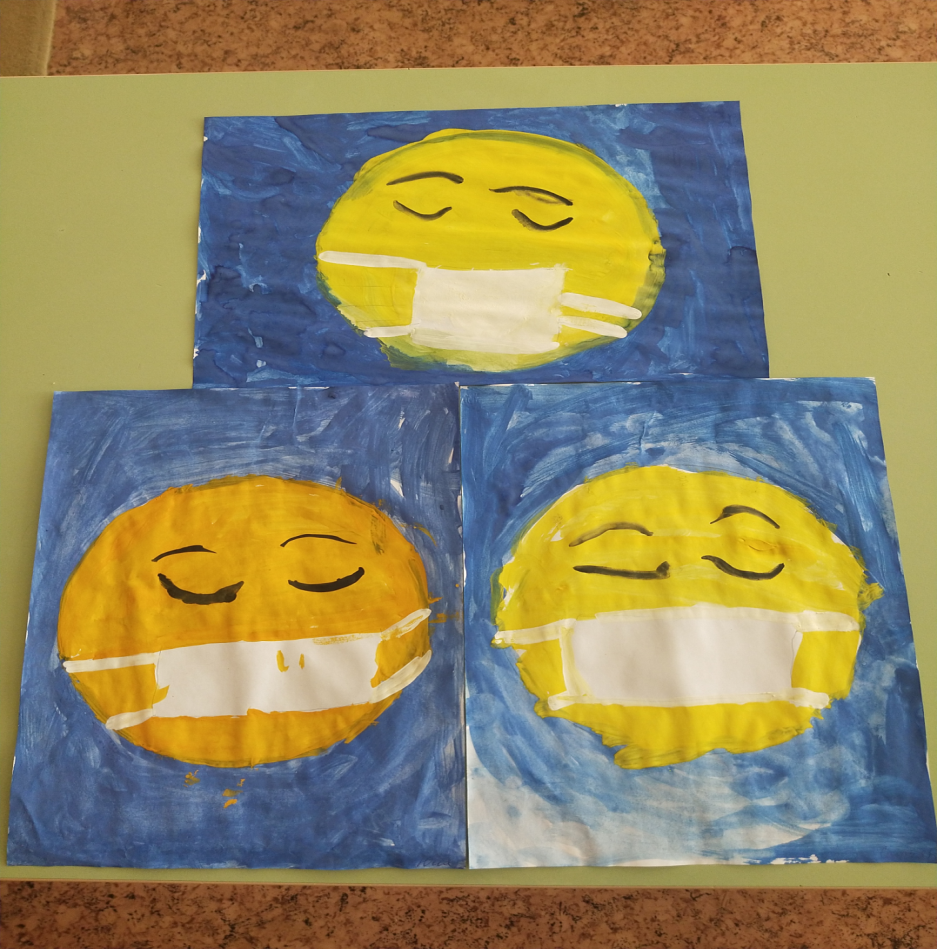 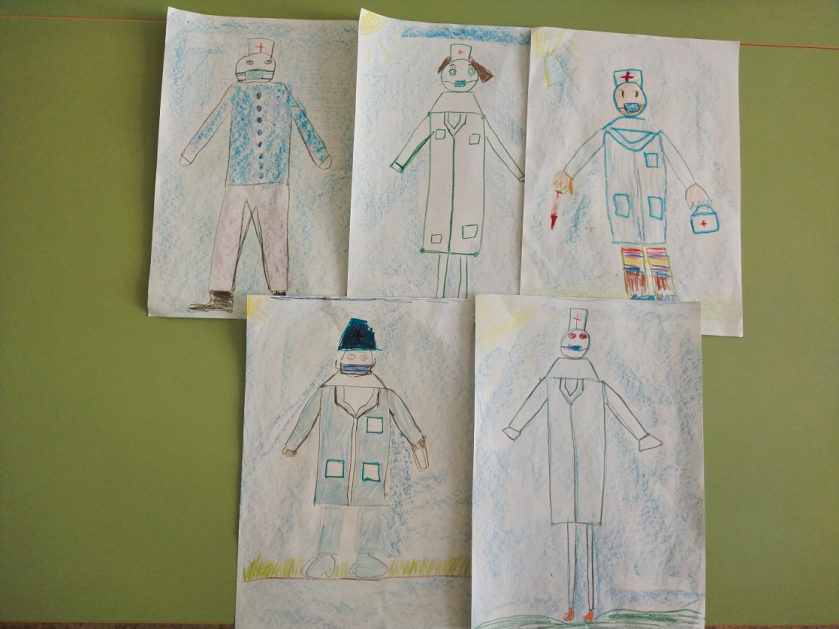 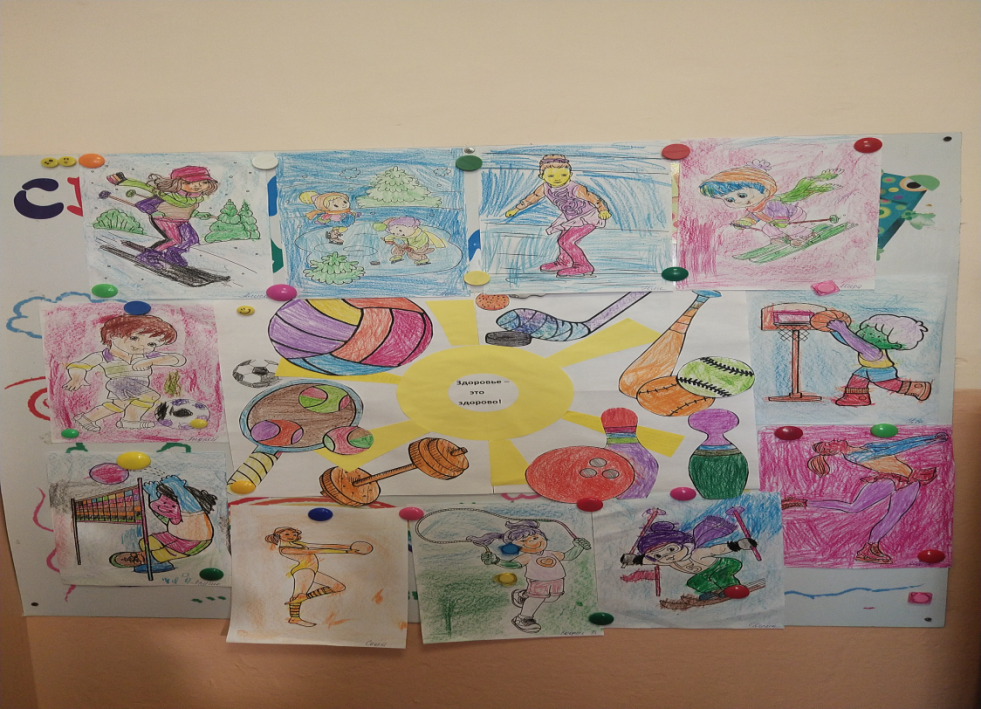 Целевые ориентиры по теме: «Международный  день здоровья и День врача»